ПРИНЦИПЫ ЕВАНГЕЛИЗАЦИИ
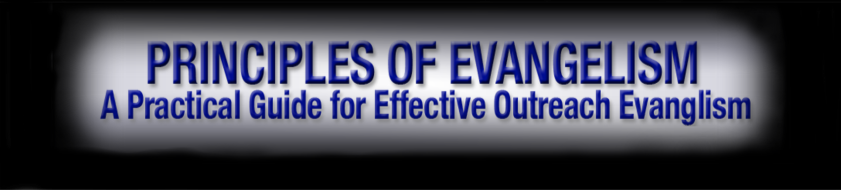 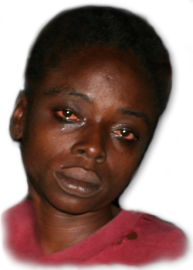 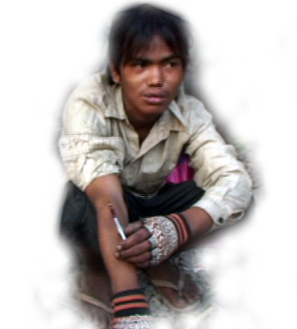 by:
Don Wilkerson, Mike Zello, Tim Zello, 
 Bernie Gillott
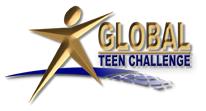 www.iTeenChallenge.org
2/2016
1
ПРИНЦИПЫ ЕВАНГЕЛИЗАЦИИ
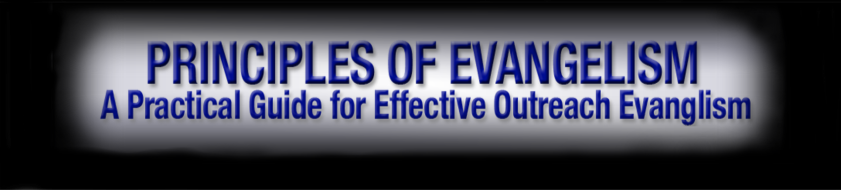 «Дух Господа на Мне, потому что Он помазал Меня возвещать бедным Радостную Весть. Он послал Меня провозглашать свободу пленникам, прозрение слепым, освободить угнетенных, возвещать год милости Господней»
(Луки 4:18-19 NRT)

“The Spirit of the Lord is on me,  because he has anointed me to preach good news to the poor. He has sent me to proclaim  freedom for the prisoners and recovery of sight for the blind, to release the oppressed, to proclaim the year of the Lord’s favor.”    (Luke 4:18-19 NIV)
www.iTeenChallenge.org
2/2016
2
Основы эффективной Евангелизации The Basis of Effective Evangelism
18 Тогда, подойдя, Иисус сказал им: – Мне дана вся власть на небе и на земле. 19 Поэтому пойдите ко всем народам и сделайте их Моими учениками: крестите их во Имя Отца, Сына и Святого Духа и 20 учите их исполнять все, что Я вам повелел. А Я буду с вами все время, до скончания века.
Матфея 28:18-20

18  And Jesus came up and spoke to them, saying, " All authority has been given to Me in heaven and on earth. 19  " Go therefore and make disciples of all the nations, baptizing them in the name of the Father and a the Son and the Holy Spirit, 20  teaching them to observe all that I commanded you; and lo, I am with you always, even to the end of the age.“
 Matthew 28:18-20
www.iTeenChallenge.org
2/2016
3
Эффективная евангелизация этоEffective Outreach Evangelism Is
Сосредоточенность Concentrated 
Доступность Accessible
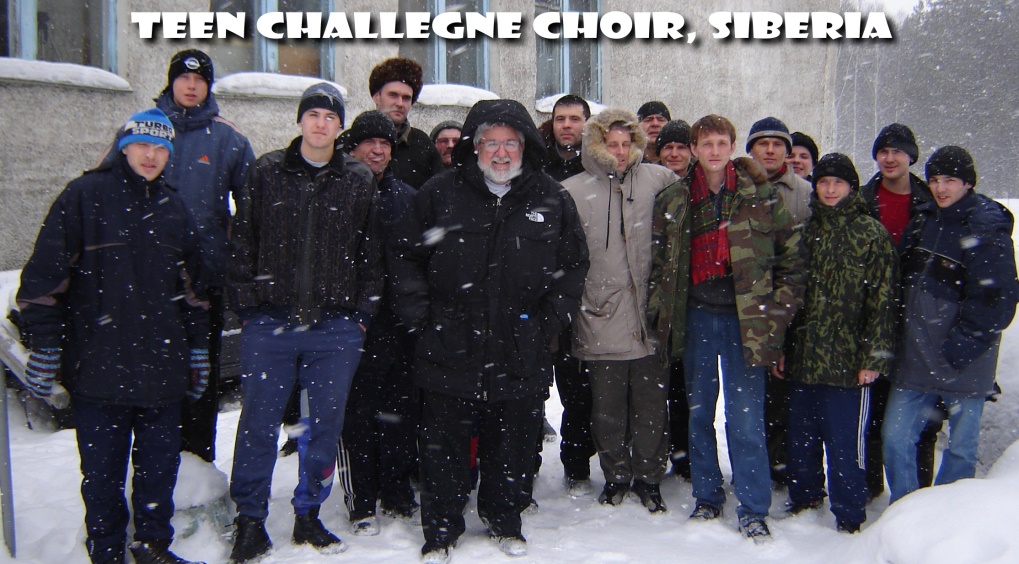 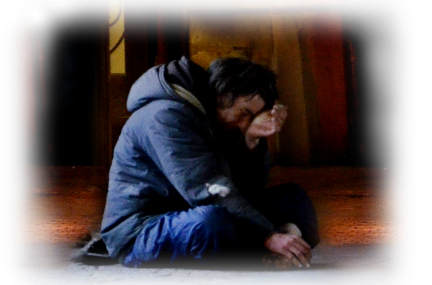 Последовательность Consistent
СущественностьRelevant
www.iTeenChallenge.org
2/2016
4
Эффективная евангелизация этоEffective Outreach Evangelism Is
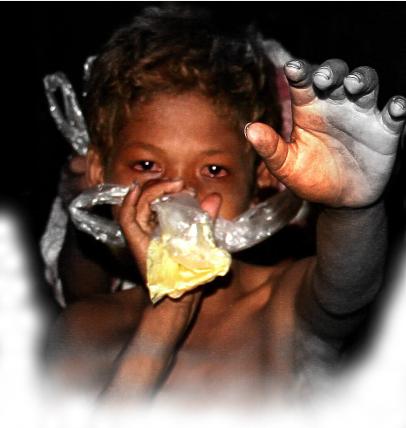 ПрактичностьPractical
ИскренностьGenuine
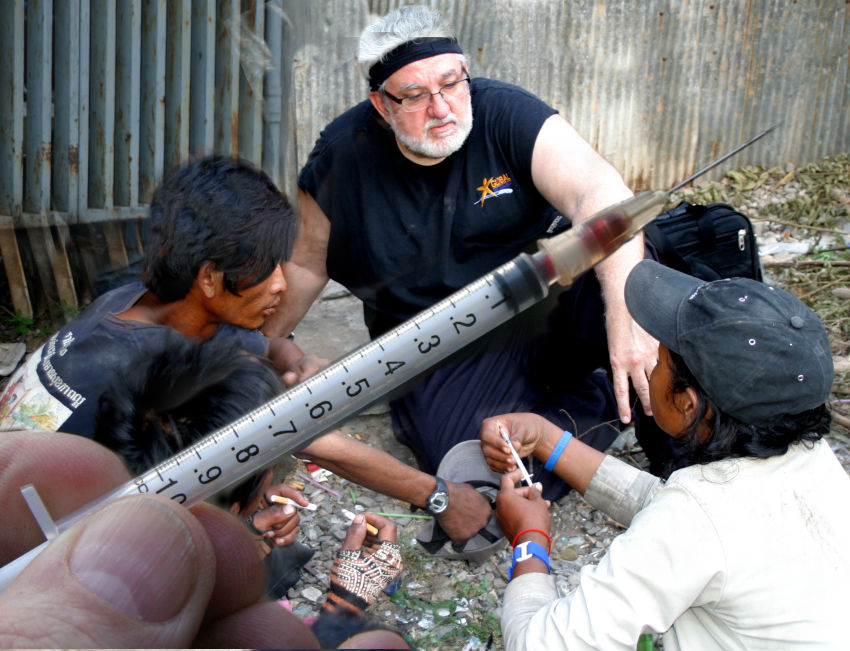 Сосредоточенность на ХристеChrist-Centered 
Последующая работаFollow-Up
www.iTeenChallenge.org
2/2016
5
Эффективная евангелизация этоEffective Outreach Evangelism Is
Те, кому мы пытаемся служить, зачастую недоверчивы к намерениям и мотивам, с которыми чужаки приходят в их сообщество. Those who we try to reach are often suspicious of the intent and motives of outsiders coming into their community.  

Тин Челлендж должен работать на выстраивание взаимоотношений, а для этого нужно ВРЕМЯ и ПОСТОЯНСТВО.Teen Challenge must work to build relationships. This takes time, commitment and persistence.
www.iTeenChallenge.org
2/2016
6
ПРИНЦИПЫ ЕВАНГЕЛИЗАЦИИ
Эта ВЕСТЬ распространяется и приносит плоды во всем мире. Она точно так же плодоносит и у вас с того дня, как вы услышали ее,     узнали великую доброту Бога и убедились в ее истинности.     Колоссянам 1:6    (Радостная Весть)

All over the world THIS GOSPEL is bearing fruit and  growing, just as it has been doing among you, since the day you first heard  it, and understood God’s grace in all its truth.”              Colossians 1:6
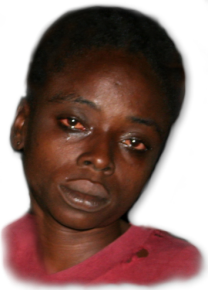 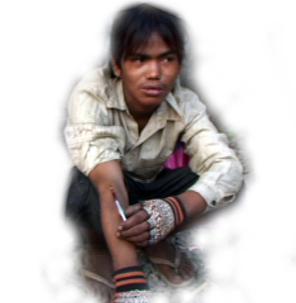 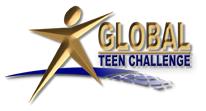 www.iTeenChallenge.org
2/2016
7
Эффективная евангелизация этоEffective Outreach Evangelism Is
Не настрой на позитивную реакциюNot defined by a positive response 
Не настрой на немедленный результатNot defined by an immediate response 
Не единоличная работа благовествующегоNot the sole responsibility of the messenger
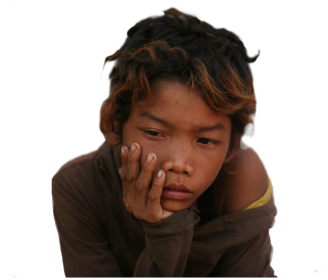 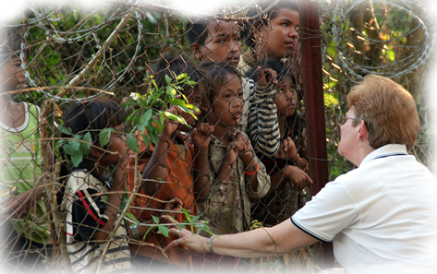 www.iTeenChallenge.org
2/2016
8
ПРИНЦИПЫ ЕВАНГЕЛИЗАЦИИ
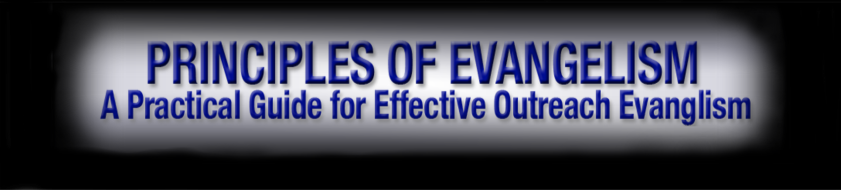 4.	Эффективный свидетель:An Effective Witness:
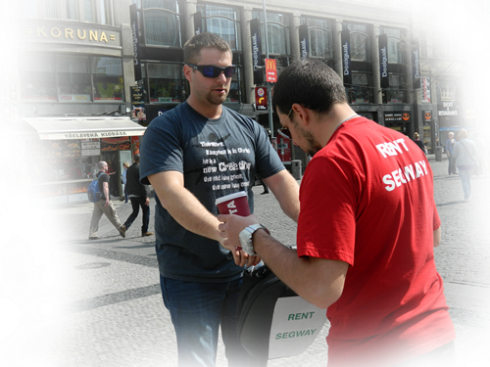 Любит БогаLoves God
Любит людейLoves people
Находится где страждущиеIs found where hurting people are
www.iTeenChallenge.org
2/2016
9
ПРИНЦИПЫ ЕВАНГЕЛИЗАЦИИ
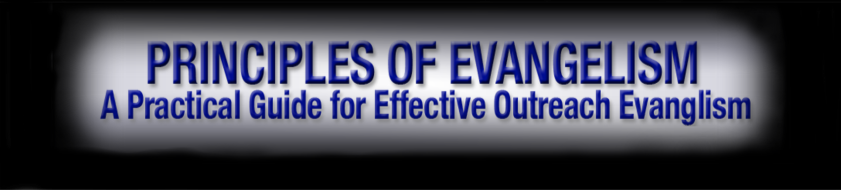 4.	Эффективный свидетель:An Effective Witness:
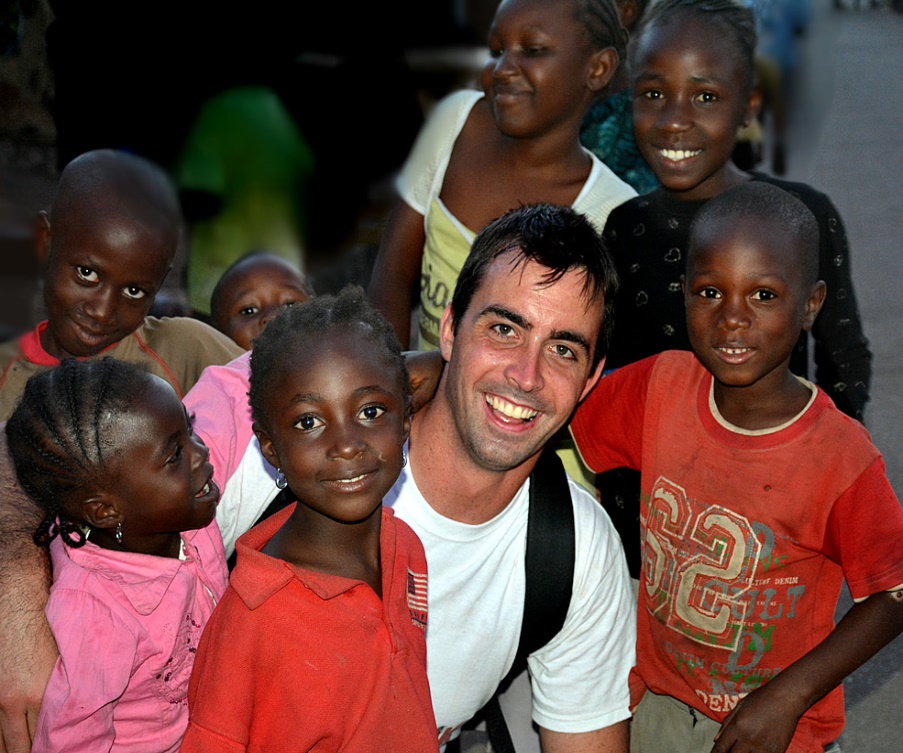 Говорит доступноShares a clear message
5.	Ожидает того, что Бог будет его использоватьExpects God to use them
www.iTeenChallenge.org
2/2016
10
ПРИНЦИПЫ ЕВАНГЕЛИЗАЦИИ
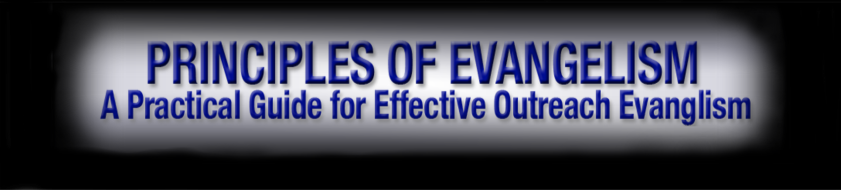 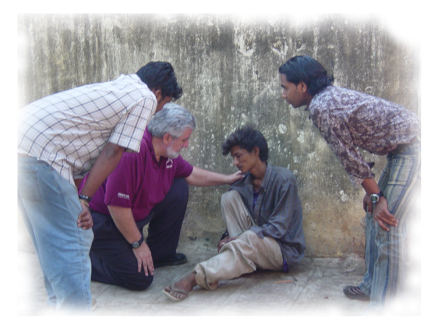 Early Planning
Target
Learn about them
Spiritual Awareness
Decision-making
What is important to them?
Other viewpoints
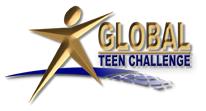 www.iTeenChallenge.org
2/2016
11
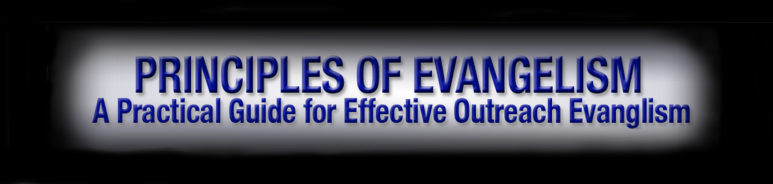 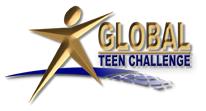 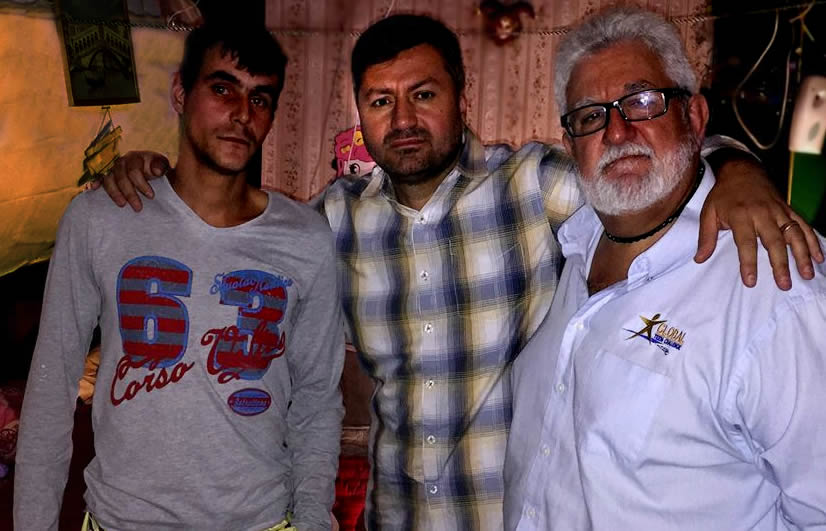 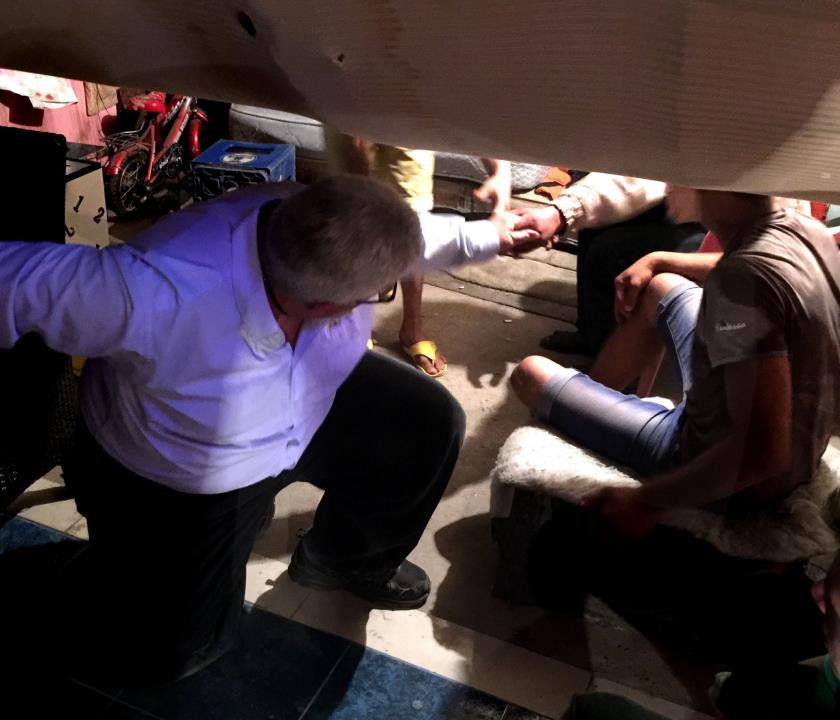 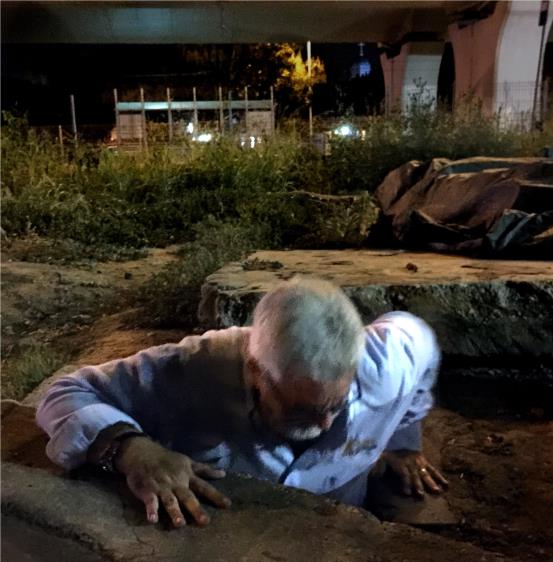 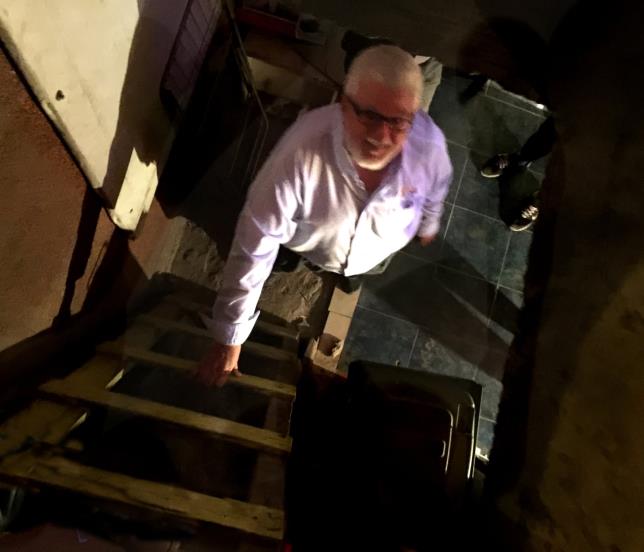 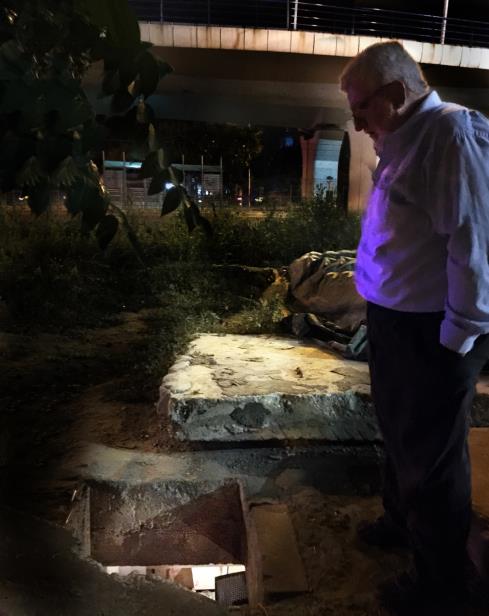 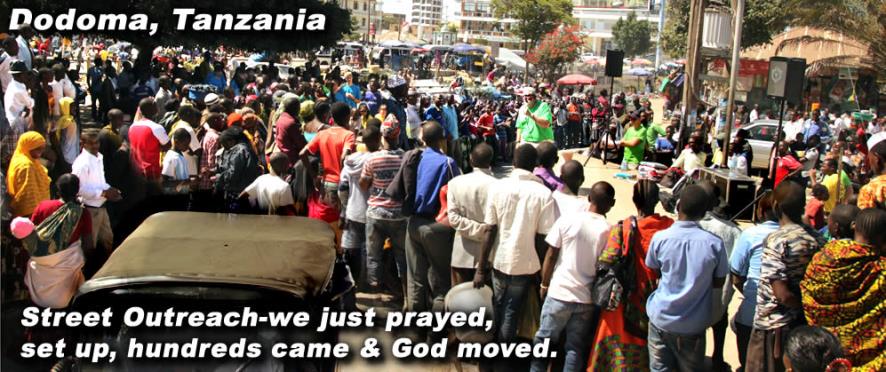 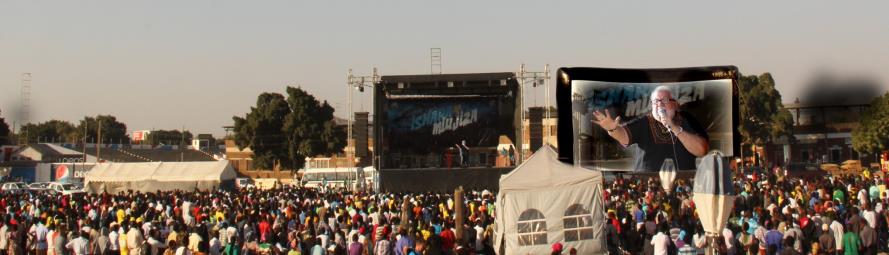 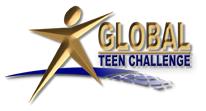 ПРИНЦИПЫ ЕВАНГЕЛИЗАЦИИ
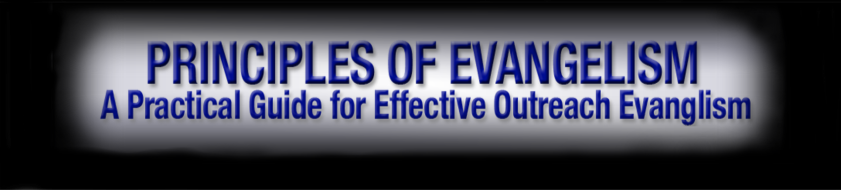 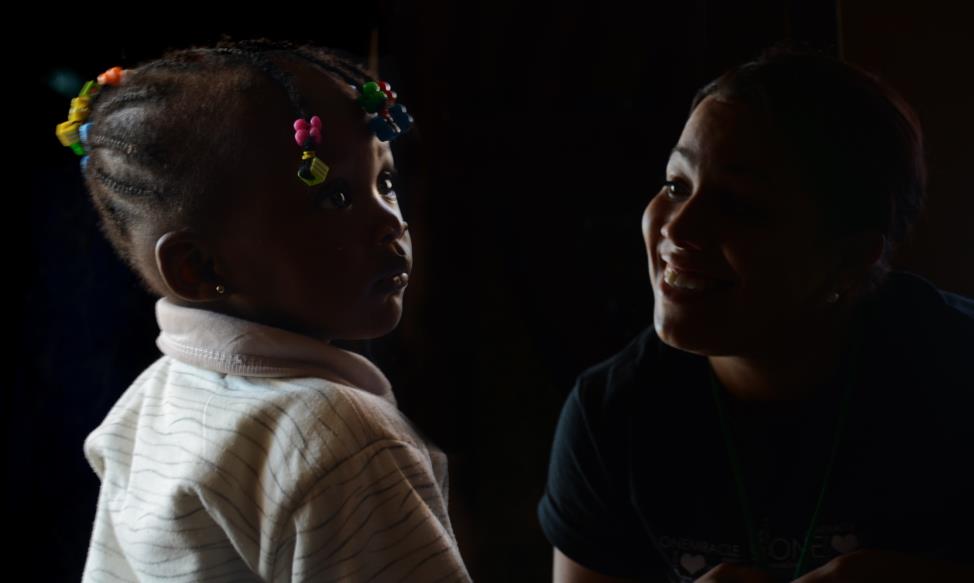 Методы ЕвангелизацииMethods of Evangelism
На улице, под открытым небом  Street and Open-Air
Служение через СМИ  Media Ministry 
Евангелизация в школах   School Outreach
Поворотный момент    (Свободная Жизнь) Living Free    www.livIng free.org
Гуманитарная помощь   Humanitarian Aid 
Раздача литературы   Literature Distribution
www.iTeenChallenge.org
2/2016
13
ПРИНЦИПЫ ЕВАНГЕЛИЗАЦИИ
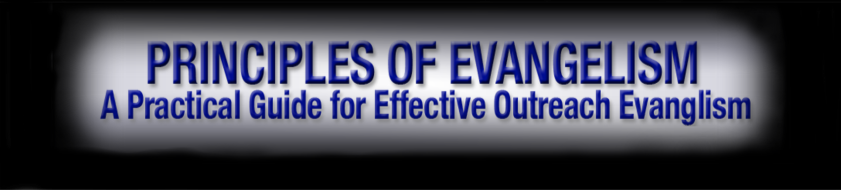 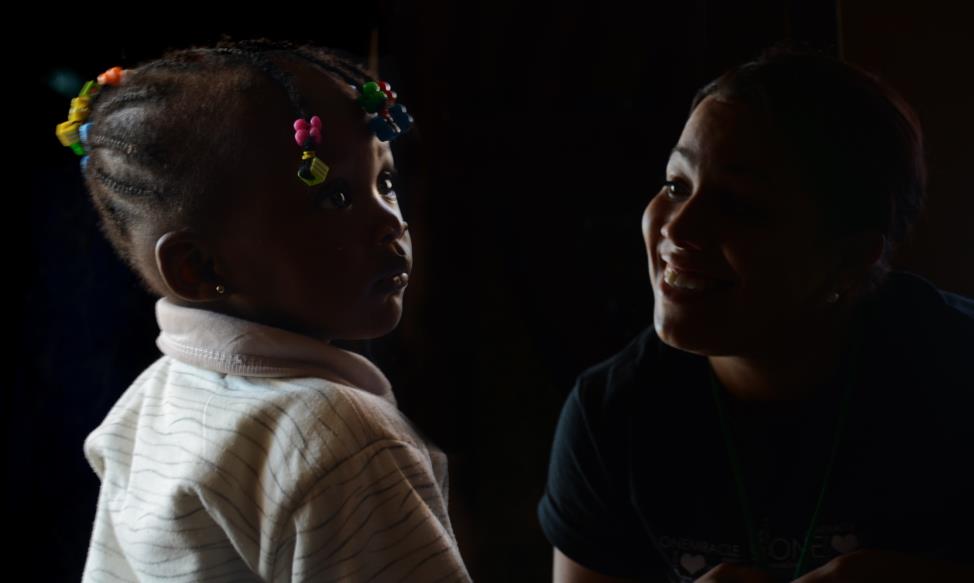 Методы ЕвангелизацииMethods of Evangelism
Служение детям   Children’s Ministry
Тюремное служение   Prison Ministry
Мероприятия по сбору средств   Fundraising Events
Служение кофейни   Coffeehouse Ministry
Направление   Referral
12.	Интернет, социальные сети, СМС   Internet/Social Media
www.iTeenChallenge.org
2/2016
14
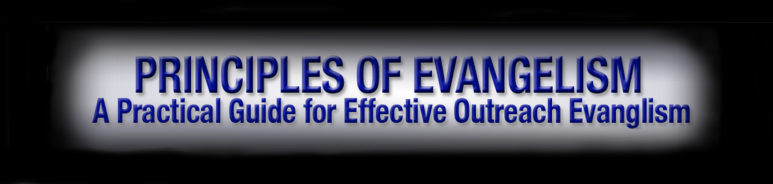 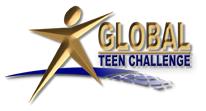 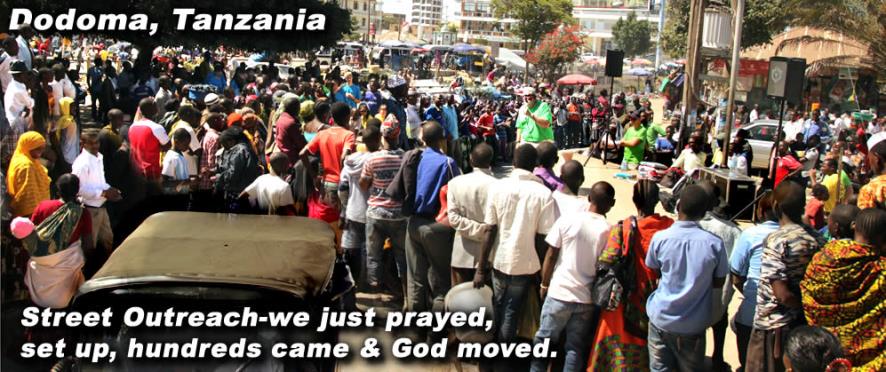 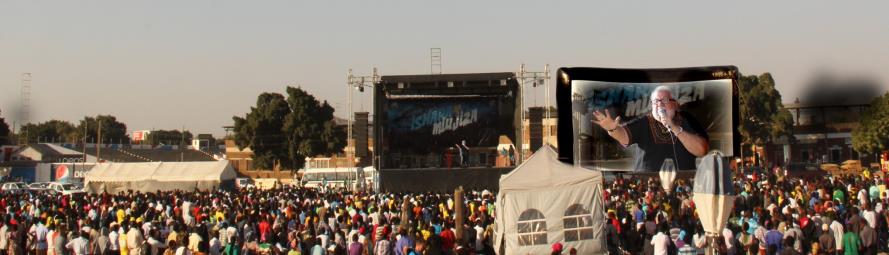 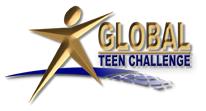 ПРИНЦИПЫ ЕВАНГЕЛИЗАЦИИ
Качества хорошего уличного служителяQualities of a Good Street Worker
Имеет живые взаимоотношения с Господом Иисусом ХристомPersonal relationship with Jesus Christ
Имеет Христово бремя и сострадание к заблудшимBurden and compassion for the lost
Наделен чувствительным  сердцем   Sensitivity of the heart
Обладает гибкостью мышления и терпениемFlexible and patient
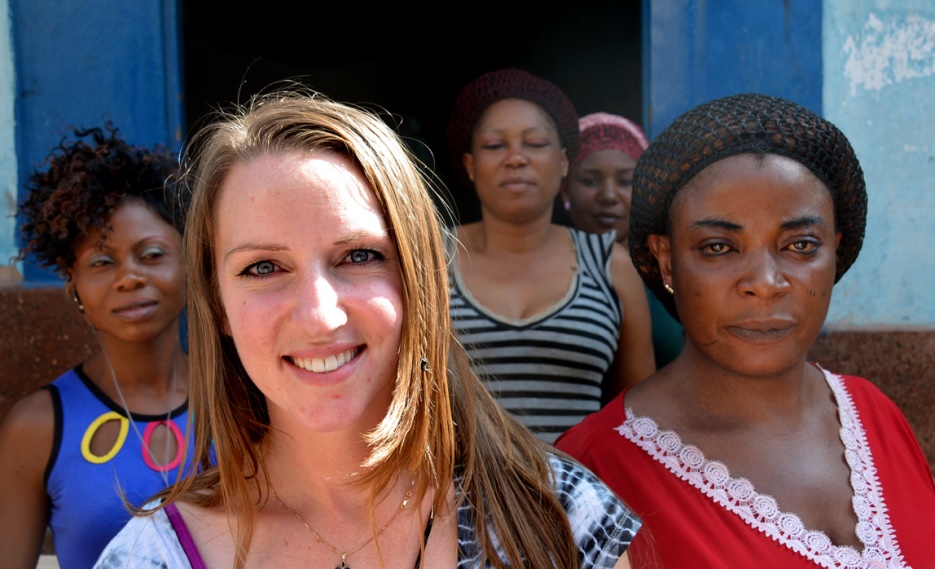 16
ПРИНЦИПЫ ЕВАНГЕЛИЗАЦИИ
Качества хорошего уличного служителяQualities of a Good Street Worker
Посвящен и постояненDedicated and persistent
Руководствуется здравым смыслом, проницательностью и мудростьюCommon sense and discernment
Не воспринимает отвержение на свой счетDoes not take rejection personally
Ведом Духом СвятымLed by the Holy Spirit
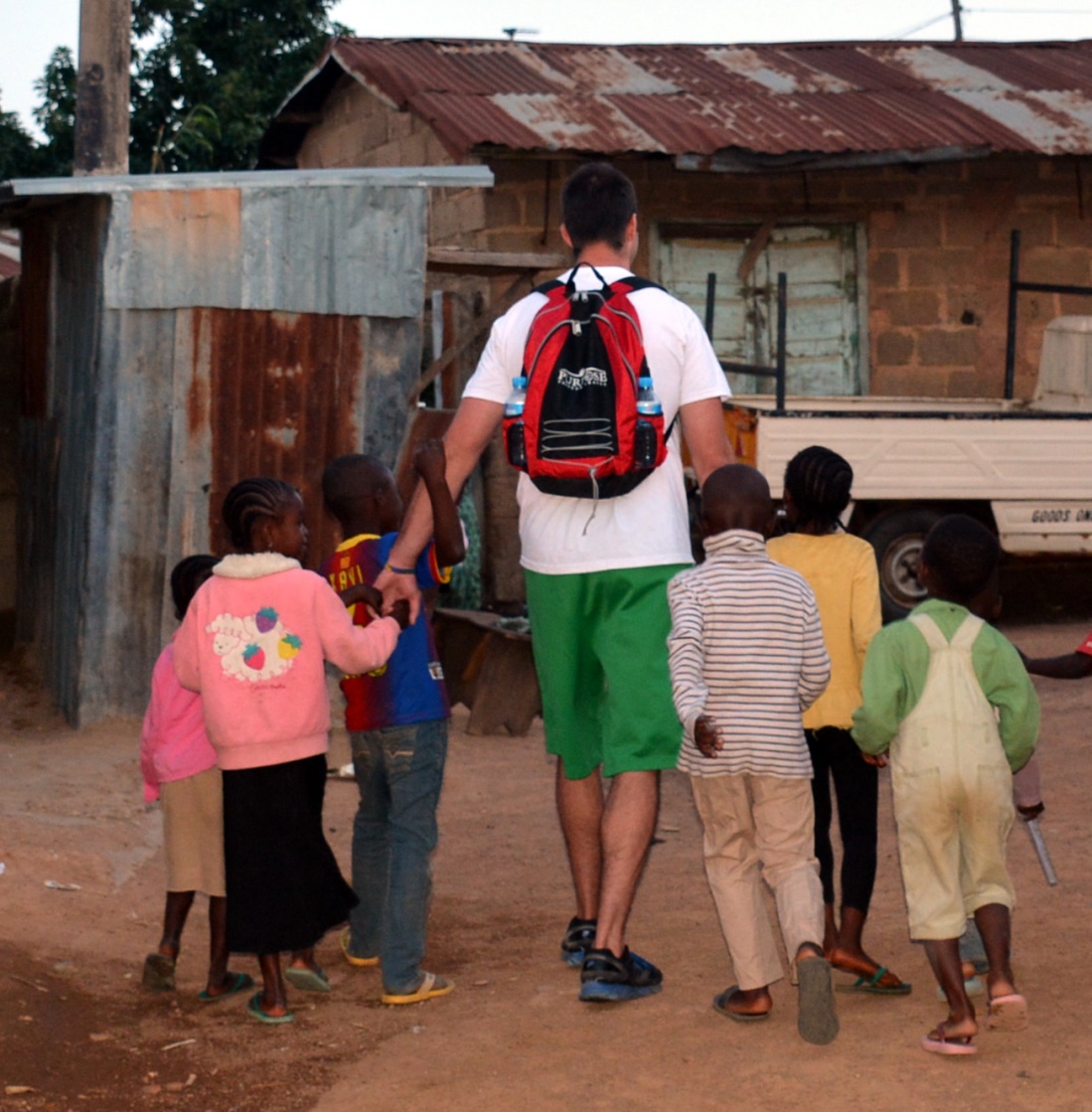 www.iTeenChallenge.org
2/2016
17
ПРИНЦИПЫ ЕВАНГЕЛИЗАЦИИ
ПОДГОТОВКА К ЕВАНГЕЛИЗАЦИИPre-Evangelism Preparation
Предстаньте пред Господом в молитвеSubmit in prayer
Убедитесь что все ваши соработники понимают основы Understand the basics
Усвойте стратегиюKnow the strategy
Запаситесь всем необходимымHave proper materials
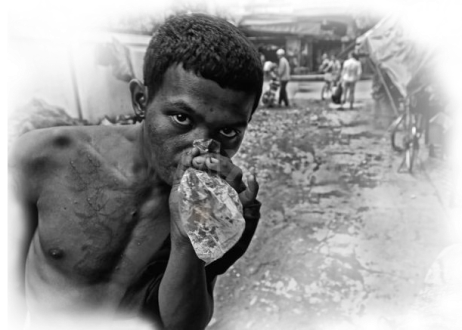 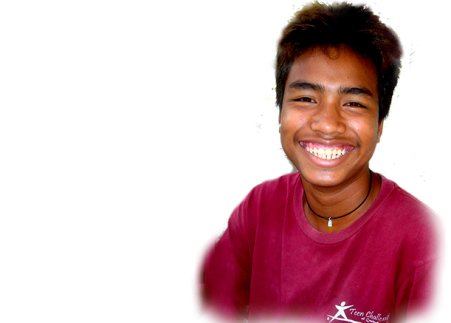 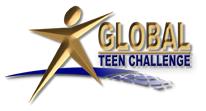 www.iTeenChallenge.org
2/2016
18
ПРИНЦИПЫ ЕВАНГЕЛИЗАЦИИ
ПОДГОТОВКА К ЕВАНГЕЛИЗАЦИИPre-Evangelism Preparation
Если вы раздаете Евангельскую литературу, обязательно ознакомьтесь с ней Be familiar with materials
Всегда одевайтесь скромно Dress appropriately
Oставьте украшения, деньги и все ценные вещи дома Leave jewelry and valuables at home
Всегда носите с собой удостоверение личностиCarry personal identification at all times
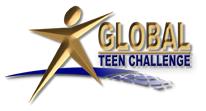 www.iTeenChallenge.org
2/2016
19
ПРИНЦИПЫ ЕВАНГЕЛИЗАЦИИ
ПОДГОТОВКА К ЕВАНГЕЛИЗАЦИИPre-Evangelism Preparation
Перед выходом не забудьте сходить в туалетUse the toilet  (WC) prior to departure.
Воздерживайтесь от споров на тему «кто прав, кто не прав». Stay away from ‘right & wrong’ arguments
Будьте осторожны, вежливы и мудрыBe cautious, courteous and wise
Мужчины работают с мужчинами, а женщины с женщинамиWork alongside your gender
www.iTeenChallenge.org
2/2016
20
ПРИНЦИПЫ ЕВАНГЕЛИЗАЦИИ
ПОДГОТОВКА К ЕВАНГЕЛИЗАЦИИPre-Evangelism Preparation
Служители работают в командах по два-три человекаWork in teams of two or three
Почему двое на двое? Why 2 by 2?
Предоставьте результат в руки БожьиLeave the results in the Lord’s hands
www.iTeenChallenge.org
2/2016
21
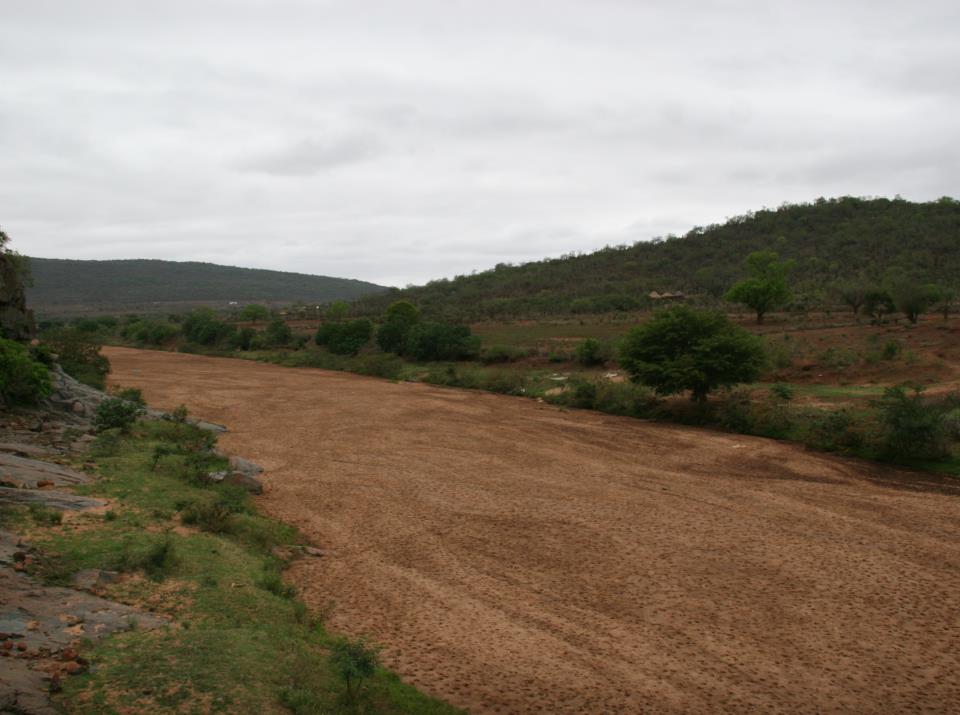 Река Лавумиса, СВАЗИЛЕНД
Lavumisa River- SWAZILAND
www.iTeenChallenge.org
2/2016
22
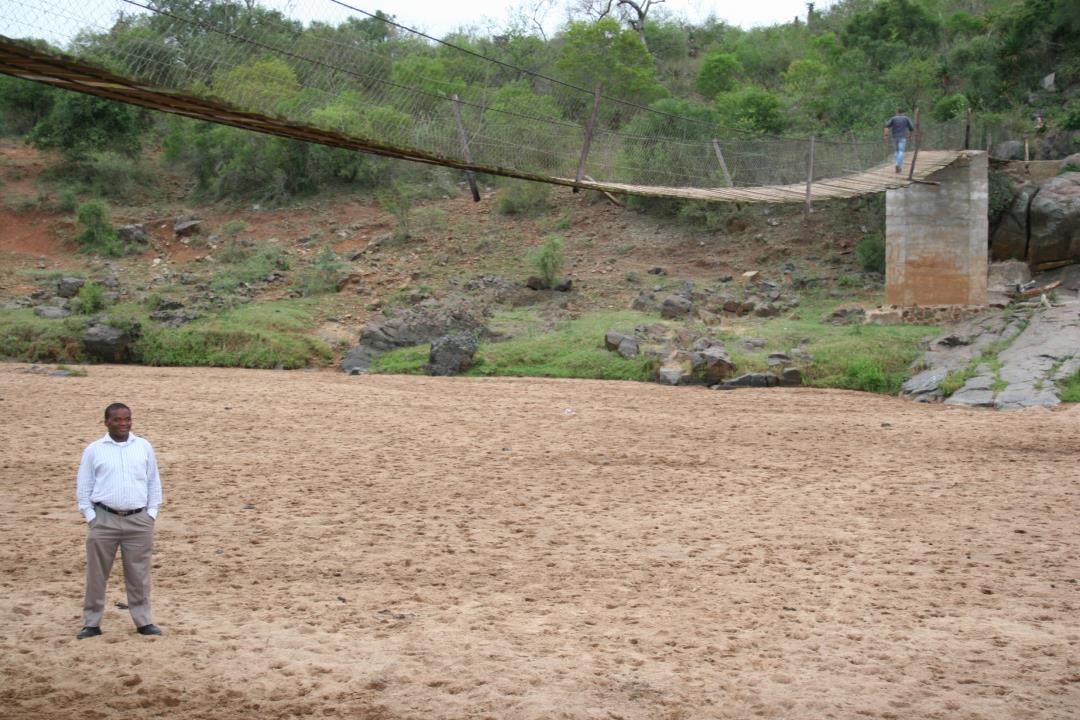 Пастор СабеллаPastor Sabella
www.iTeenChallenge.org
2/2016
23
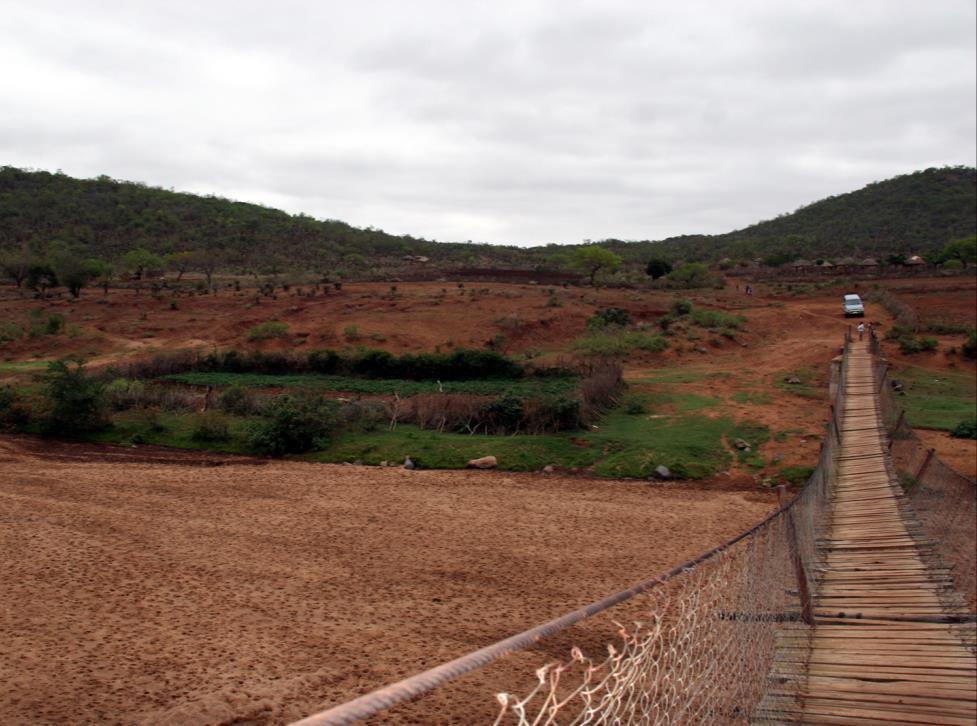 Мост к возможностиA Bridge to Opportunity
www.iTeenChallenge.org
2/2016
24
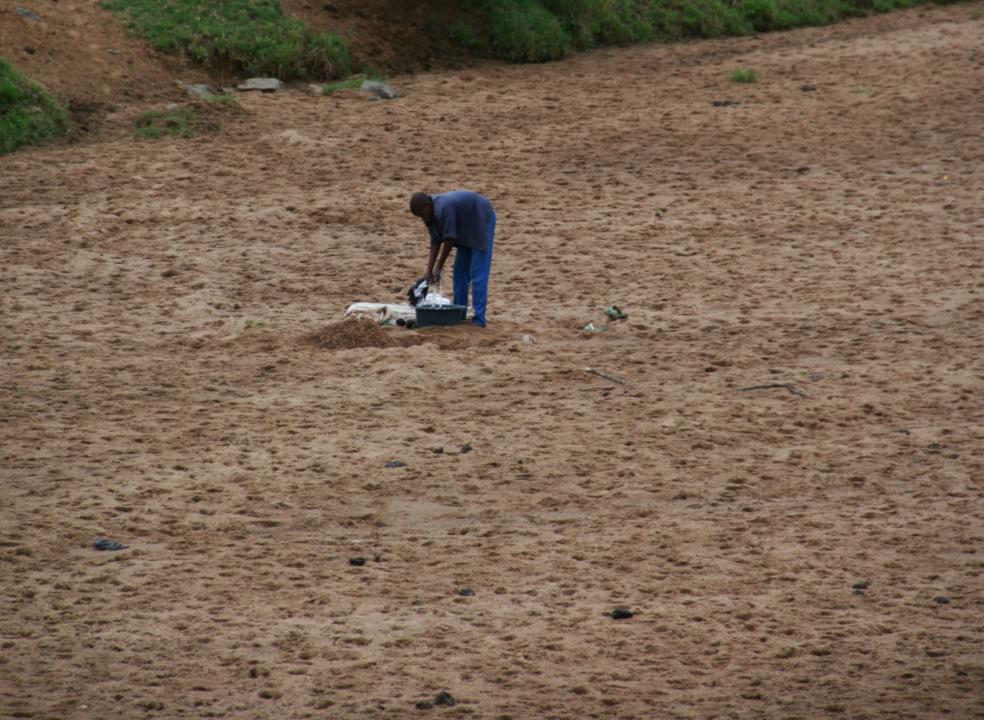 www.iTeenChallenge.org
2/2016
25
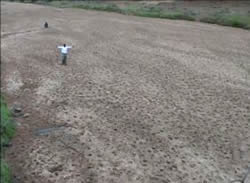 www.iTeenChallenge.org
2/2016
26
ОТВЕТ НА МОЛИТВУANSWERED PRAYER
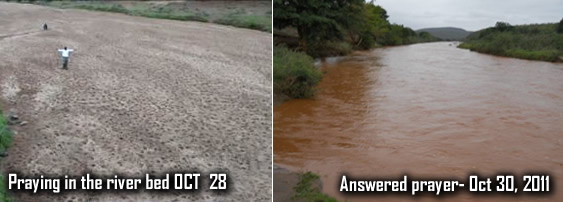 Ответ на молитву 30 октября 2011 г.
Молитва в русле реки 28 октября
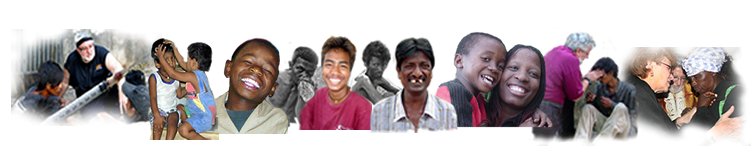 www.iTeenChallenge.org
2/2016
27
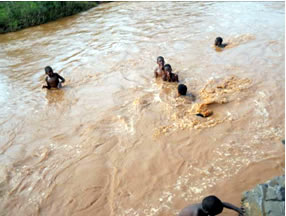 www.iTeenChallenge.org
2/2016
28
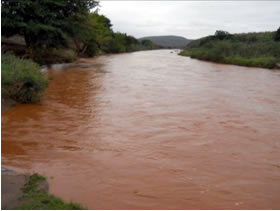 www.iTeenChallenge.org
2/2016
29
ПРИНЦИПЫ ЕВАНГЕЛИЗАЦИИ
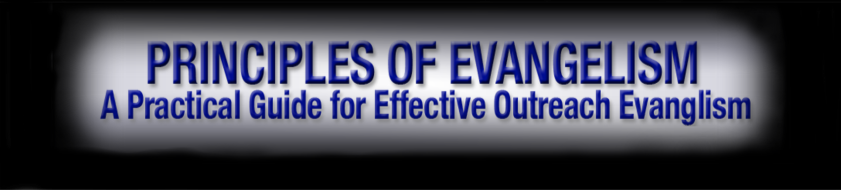 КАК ГОВОРИТЬ С БЕЗДОМНЫМИTalking to Street People
Ободряйте их. Дайте им надеждуEncourage them, give them hope
Не сосредотачивайтесь на их грехахDon’t focus on their sins
Говорите с ними, а не о нихTalk to them
Внимательно слушайте все, что они вам говорятListen intently when they talk
www.iTeenChallenge.org
2/2016
30
КАК ГОВОРИТЬ С БЕЗДОМНЫМИTalking to Street People
Не давайте ответов на вопросы, на которые вы не знаете ответов. Don’t give answers if you don’t know
Говорите так, чтобы они вас понимали.Speak on a level they can understand
Будьте искренныBe genuine
Не давайте им денегDon’t give away money
Будьте дружелюбны. Будьте радостны. Будьте полны энтузиазма.Be friendly.  Be Joyful.  Be Enthusiastic !
www.iTeenChallenge.org
2/2016
31
КАК РЕАГИРОВАТЬ НА УГРОЗЫ И СПОРЫHow to react to negative arguments
Пытайтесь избегать негативного противостоянияAvoid negative confrontation, either physical or verbal.
Уходите от нихBe willing to walk away or ignore their insults.
Не отвечайте в той же манереDon’t react in kind (abuse for abuse, etc.)
Молитесь!Pray!  Ask God for courage, strength, and wisdom.
www.iTeenChallenge.org
2/2016
32
КАК РЕАГИРОВАТЬ НА УГРОЗЫ И СПОРЫHow to react to negative arguments
Не пренебрегайте угрозами. Но и не позволяйте дьяволу устрашить или запугать вас.Do not let the devil intimidate or scare you off, but don’t take threats lightly.
Пригласите другого служителя «заменить Вас»A strong negative reaction may be a reaction to you personally (your appearance, style of communication, etc.)  In that case, move away or let another worker “substitute” in your place.
Руководствуйтесь здравым смысломUse common sense
www.iTeenChallenge.org
2/2016
33
ПРИНЦИПЫ ЕВАНГЕЛИЗАЦИИ
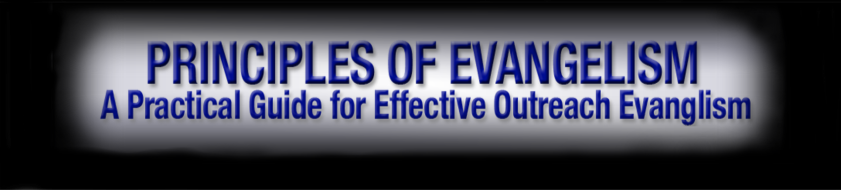 НЕКОТОРЫЕ РАСПРОСТРАНЕННЫЕ ОШИБКИSome Common Mistakes
Недостаточно молитвыNot enough prayer
Мнение, что уличной евангелизации достаточноThinking street evangelism is enough
Отношение к людям свысока (с гордыней)Approaching people with a proud attitude
Не достаточная подготовкаNot being properly prepared
www.iTeenChallenge.org
2/2016
34
НЕКОТОРЫЕ РАСПРОСТРАНЕННЫЕ ОШИБКИSome Common Mistakes
Отступление от темыGetting sidetracked
Использование христианских клишеUsing Christian clichés
Влияние чувства виныBeing apologetic
Сосредоточение на религии, расе или цвете кожи (национальности)Focusing on religion, race or color
Пренебрежительное отношение к своему внешнему видуNeglecting your physical appearance
www.iTeenChallenge.org
2/2016
35
ПРИНЦИПЫ ЕВАНГЕЛИЗАЦИИ
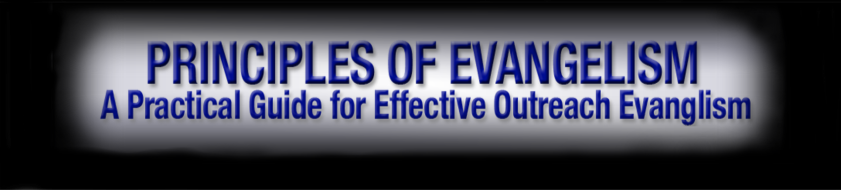 КОГДА ВЫ МОЛИТЕСЬ С ЛЮДЬМИPraying with People
Спросите , хотят ли они помолитьсяAsk  first
Ведите людей в «молитве грешника»Lead person in sinner’s prayer
Не прикасайтесь к человекуDon’t touch unless you ask
Не молитесь на языкахAvoid  loud tongues
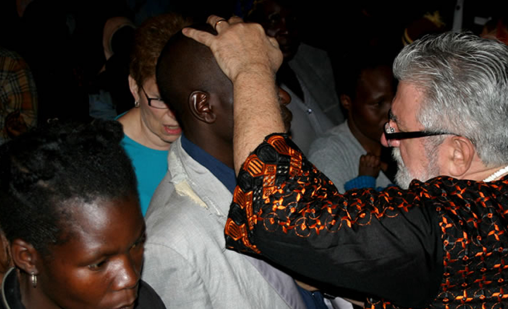 www.iTeenChallenge.org
2/2016
36
ПРИНЦИПЫ ЕВАНГЕЛИЗАЦИИ
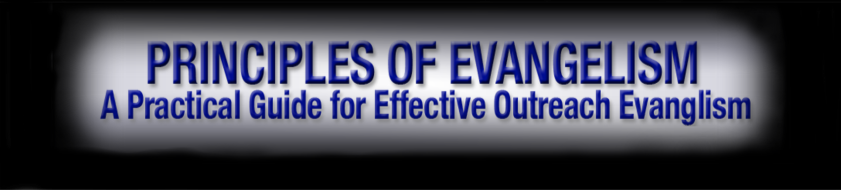 КОГДА ВЫ МОЛИТЕСЬ С ЛЮДЬМИPraying with People
Не молитесь слишком эмоционально или слишком громкоDon’t get too emotional or loud
Молитесь краткоKeep your prayers short
Убедитесь, что тот, с кем вы молитесь, понимает суть происходящегоLeave  time to talk, make sure the personunderstands the basics of what is going on.
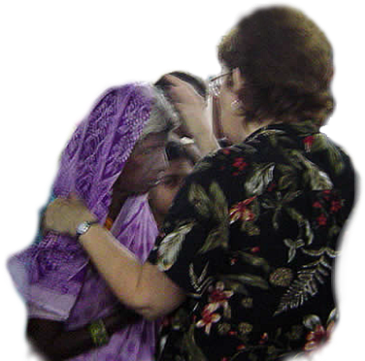 www.iTeenChallenge.org
2/2016
37
ПРИНЦИПЫ ЕВАНГЕЛИЗАЦИИ
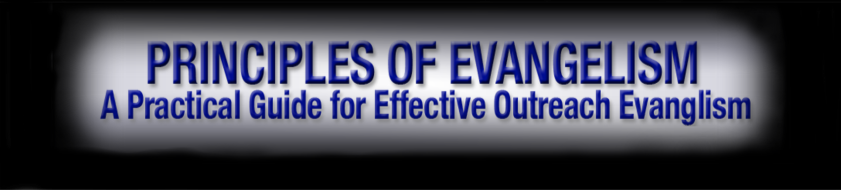 Типы людей, с которыми вы столкнетесьTypes of People You Will Encounter
Не информированные The Uninformed
Дезинформированные The Misinformed
Информированные The Informed
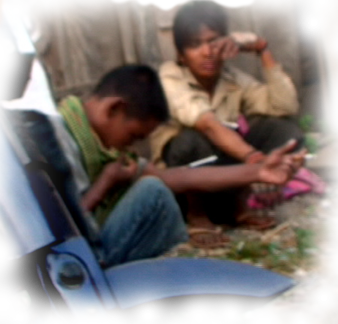 www.iTeenChallenge.org
2/2016
38
ПРИНЦИПЫ ЕВАНГЕЛИЗАЦИИ
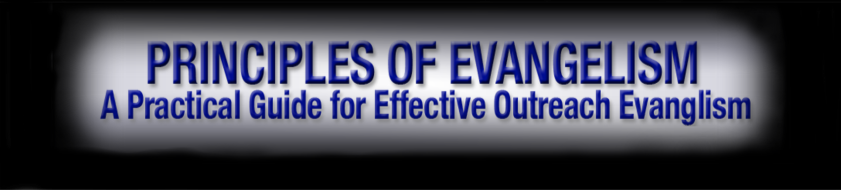 КАК ЗАВОЕВЫВАТЬ ДУШИThe Basics of Soul Winning
Божье предназначение – Бог, сотворивший все, любит тебя и у Него есть предназначение для твоей жизниGod’s purpose - God, who created all things, loves you and has a plan for life.
Человеческие нужды    Man’s need
Божье провидение   God’s provision
Ответ человека   Man’s response
www.iTeenChallenge.org
2/2016
39
ПРИНЦИПЫ ЕВАНГЕЛИЗАЦИИ
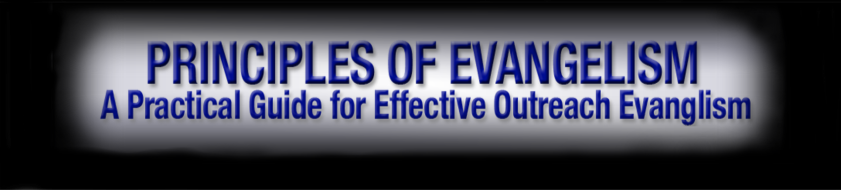 ТРИ ШАГА К ИЗМЕНЕНИЮ ЖИЗНИTHREE STEPS FOR LIFE-TRANSFORMATION
НАДЕЖДУ     HOPE

Б.	ПОМОЩЬ   HELP

B.	ИСЦЕЛЕНИЕ    HEALING
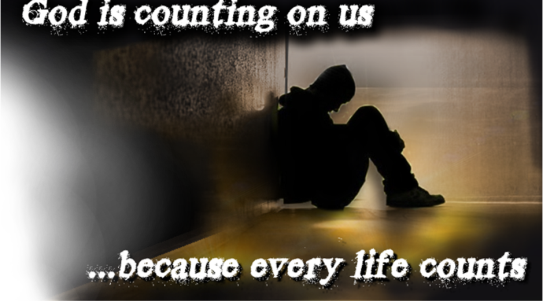 www.iTeenChallenge.org
2/2016
40
КАК ЗАВОЕВЫВАТЬ ДУШИThe Salvation Message
ДОРОГА РИМЛЯН    Romans Road
A.	Наш грех  Римлянам 3:23Our Sin     Romans 3:23
б .	Последствия     Римлянам 6:23 Our Consequence     Romans 6:23
B.	Ответ Бога    Римлянам 5:8God’s Answer      Romans 5:8
Г.	Наш ответ    Римлянам 12:1-2 Our Response    Romans 12:1-2
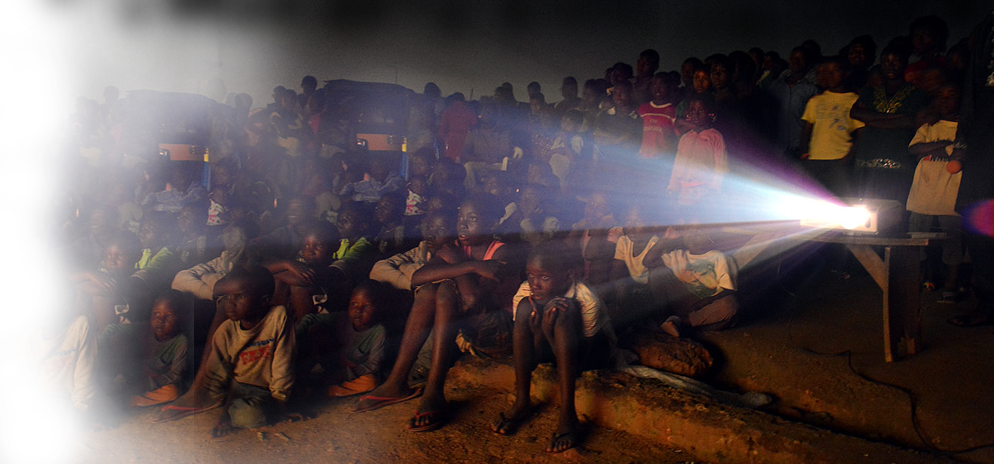 www.iTeenChallenge.org
2/2016
41
ПРИНЦИПЫ ЕВАНГЕЛИЗАЦИИ
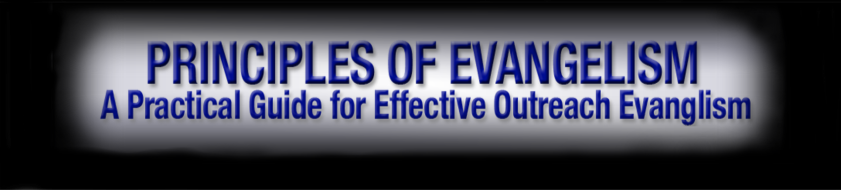 КАК ЗАВОЕВЫВАТЬ ДУШИThe Salvation Message
НАЧАЛЬНЫЙ ПЛАН The Basic Plan (A-B-C Plan)
ПРИЗНАТЬ   ADMIT
Б.	УВЕРОВАТЬ BELIEVE
B.	ПРИЗНАТЬ CONFESS
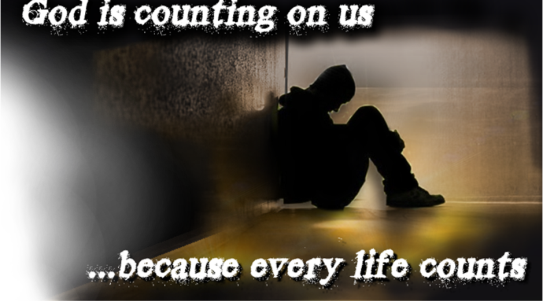 www.iTeenChallenge.org
2/2016
42
ПРИНЦИПЫ ЕВАНГЕЛИЗАЦИИ
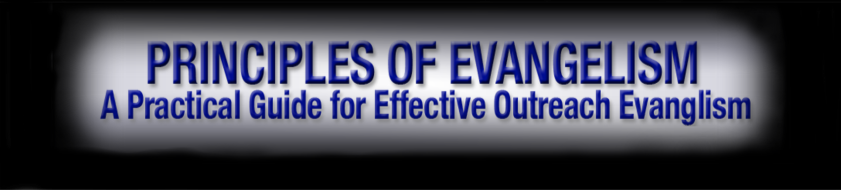 Практическая помощь – СвидетельствоPractical Help – Giving a Testimony
Свидетельство это…     A testimony is…
Составляющие свидетельства    Components of a testimony
Примеры из Писания     Examples from Scripture
Ключевые подсказки     General tips
Будьте готовы     Be prepared
Запишите свое свидетельство    Write your testimony
www.iTeenChallenge.org
2/2016
43
ПРИНЦИПЫ ЕВАНГЕЛИЗАЦИИ
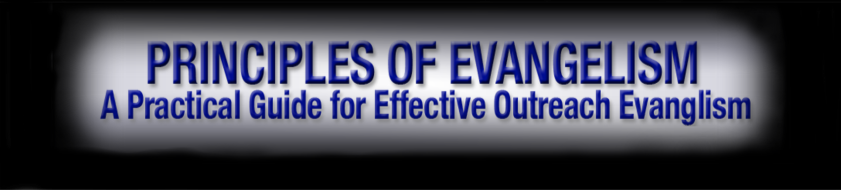 Практическая помощь – Последующая работаPractical Help – Follow-Up
Предварительные договоренностиMaking prior arrangements
Что должно последовать  за обращениемWhat needs to happen following conversion
Два типа последующей работы   Two types of follow-up
Что делать и чего не делать   Follow-up Dos and Don’ts
Практические идеи последующей работы    Practical follow-up ideas
www.iTeenChallenge.org
2/2016
44
ПРИНЦИПЫ ЕВАНГЕЛИЗАЦИИ
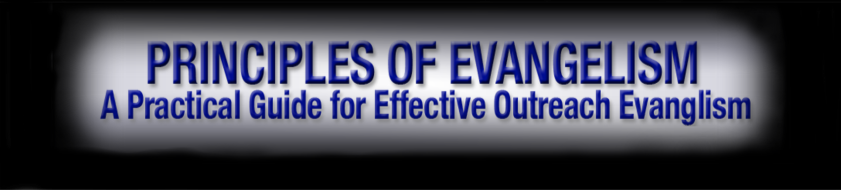 «Дух Господа на Мне, потому что Он помазал Меня возвещать бедным Радостную Весть. Он послал Меня провозглашать свободу пленникам, прозрение слепым, освободить угнетенных, возвещать год милости Господней.»
Луки 4:18-19 NRT


“The Spirit of the Lord is on me,  because he has anointed me to preach good news to the poor. He has sent me to proclaim  freedom for the prisoners and recovery of sight for the blind, to release the oppressed, to proclaim the year of the Lord’s favor.”    (Luke 4:18-19 NIV)
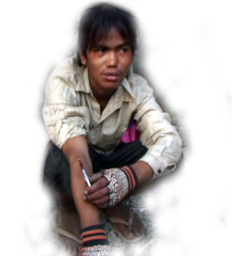 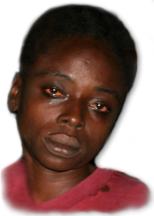 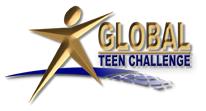 www.iTeenChallenge.org
2/2016
45
ПРИНЦИПЫ ЕВАНГЕЛИЗАЦИИ
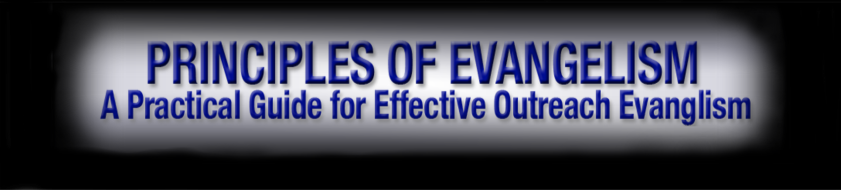 Практическая помощь – На улице, под открытым небомPractical Help – Street and Open-Air
Суть – Проповедь СловаThe Point – Preaching the Word
Привлечение аудиторииAttracting a Crowd
Эффективные уличные собранияEffective Street Meetings
Основные нужды      Basic Needs
Что работает в ваших условиях What works in your reality
www.iTeenChallenge.org
2/2016
46
ПРИНЦИПЫ ЕВАНГЕЛИЗАЦИИ
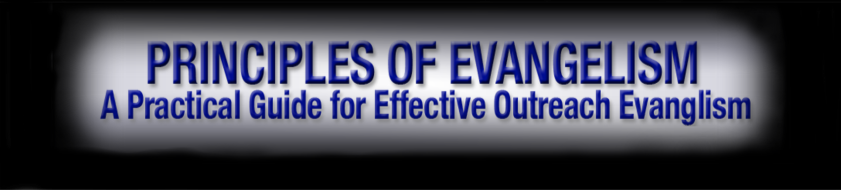 Практическая помощь – Тюремное служениеPractical Help – Prison Ministry
Соблюдайте правилаFollow the rules
Никогда не делайте выводов по умолчаниюNever assume anything
Ничего не приносите и не выносите с собойTake nothing in or out
Относитесь  к каждому заключенному как к личностиTreat inmates as individuals
www.iTeenChallenge.org
2/2016
47
Практическая помощь – Тюремное служениеPractical Help – Prison Ministry
Соблюдайте нейтральное отношение к охранеBe neutral with the guards
Спросите, можно ли вам прийти еще разAsk if you can return
Не пропускайте заранее назначенных встречKeep appointments
Будьте честными и реалистичными в сужденияхBe honest and realistic
Слушайте и учитесьListen and learn
www.iTeenChallenge.org
2/2016
48
Практическая помощь – Тюремное служениеPractical Help – Prison Ministry
Помогите им посмотреть в лицо их прошлому, настоящему и будущемуHelp them face past, present, future
Мотивируйте их на посещение церковных собранийEncourage chapel attendance
Приходите подготовленнымиGo prepared
Будьте верными и терпеливымиBe faithful and patient
www.iTeenChallenge.org
2/2016
49
For more information about this course and other training resources:ContactGlobal Teen Challenge atGTC@Globaltc.orgOr visit our training website atwww.iTeenChallenge.org
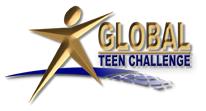 www.iTeenChallenge.org
2/2016
50